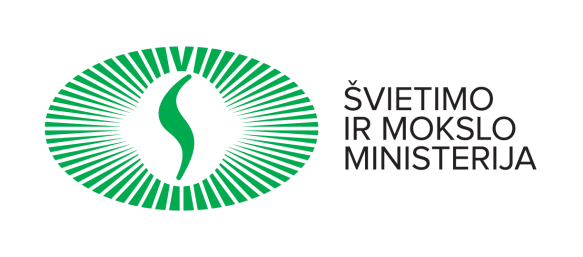 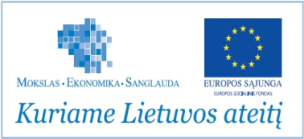 KVALIFIKACIJŲ IR PROFESINIO MOKYMO PLĖTROS CENTRAS
PROFESINIAI STANDARTAI – PRAKTINĖS SOCIALINĖS PARTNERYSTĖS ŽINGSNIAI TOBULINANT ŠALIES ŽMOGIŠKŲJŲ IŠTEKLIŲ PLĖTROS SISTEMĄ
Projekto turinio vadovė doc. dr. Daiva Andriušaitienė
2015 m. rugsėjo 15 d.
Vilnius
REZULTATAI
Patobulinta profesinio standarto rengimo metodika
Parengta 10 profesinių standartų,  367 kvalifikacijų aprašų
Veiklose jau dalyvavo: 
300 profesinių standartų ir  600 modulinių programų rengėjų ir vertintojų 
ŠMM ir kitų ministerijų bei institucijų specialistai
Kiti veiklos ir švietimo sistemų atstovai - konsultantai
Profesinis standartas – reglamentuojantis dokumentas, kuriame aprašytos sektoriui reikalingos kvalifikacijos.
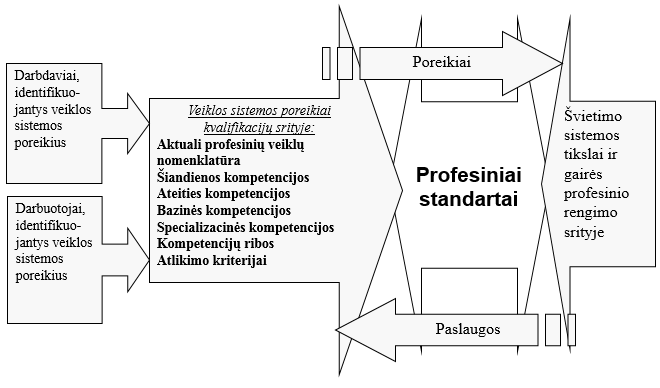 PROFESINIAI STANDARTAI – TAI  ĮSIPAREIGOJIMAI!

Darbdaviams – teikti informaciją apie reikalingas kvalifikacijas ir jų turinį

Švietimo sistemai – rengti darbdavių poreikius ir besimokančiųjų lūkesčius atitinkančias mokymo programas
PROFESINIŲ STANDARTŲ NAUDA

Švietimo sistemai – 
galimybė tobulinti profesinio rengimo sistemą, remiantis informacija apie kompetencijų poreikį, rengiant darbo rinkos poreikius atitinkančias modulines profesinio mokymo programas, atnaujinant studijų programas
Darbdaviams – 
tikimybė sulaukti labiau darbo vietų poreikius atitinkančios darbo jėgos, įsiliejančios į darbo rinką po mokymo pagal modulines profesinio mokymo programas, atnaujintas studijų programas, 
galimybė vien pagal kvalifikaciją patvirtinantį dokumentą sužinoti realias potencialaus darbuotojo kompetencijas,
galimybė tobulinti apmokėjimo už darbą sistemą
Mūsų vaikams ir kiekvienam iš mūsų – 
galimybė mokytis pagal labiau darbo rinkos poreikius atitinkančias profesinio mokymo ir studijų programas,
tobulinti kvalifikaciją atsižvelgiant į realius veiklos sistemos poreikius, 
siekti neformaliuoju ir savišvietos būdu įgytų kompetencijų pripažinimo
PROFESINIŲ STANDARTŲ RENGIMO PRINCIPAI
Prioritetinis dėmesys veiklos pasaulio poreikiams
Atžvalga į Lietuvos švietimo sistemos struktūrą, patirtį, tradicijas
Socialinės partnerystės principas 
Metodologinio pagrįstumo principas
Kvalifikacijų skaidrumas, išsamumas ir suprantamumas
Kaip buvo rengiami profesiniai standartai?
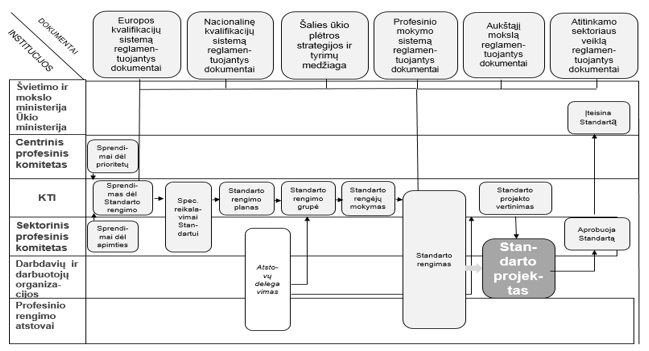 PROFESINIŲ STANDARTŲ KOKYBĖ
?
PAGRINDINĖS PROFESINIŲ STANDARTŲ KOKYBĖS PRIELAIDOS

Rengėjų kompetencija
Plėtojama reali socialinė partnerystė
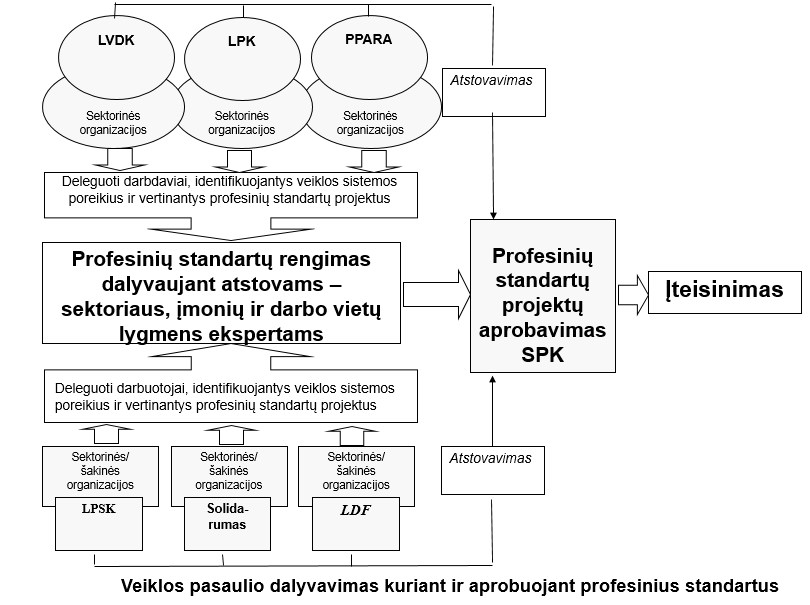 KELIAS SIEKIANT RENGIAMŲ PROFESINIŲ STANDARTŲ KOKYBĖS

NE KONKURENCIJA, O BENDRADARBIAVIMAS!
VISŲ socialinių partnerių suinteresuotumas geriausiais įmanomais rezultatais 
VISŲ socialinių partnerių įtraukimas ir produktyvus bendradarbiavimas
Konsensuso būdu priimant sprendimus
Toliau Eisime kartu?!